主催：都道府県商工会連合会・全国商工会連合会
令和３年度
簿記検定
３級
試験
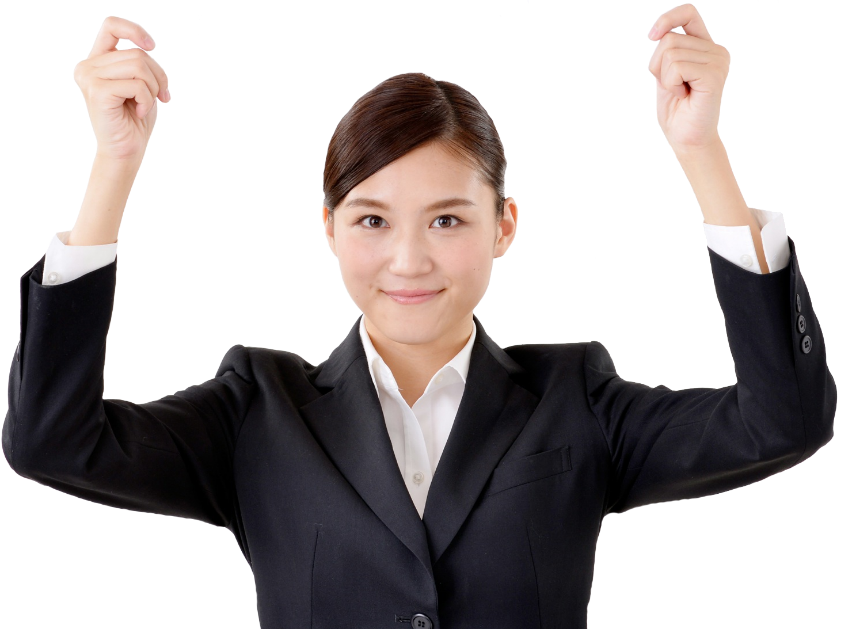 開催日時
　令和3年12月3日（金）
　13:00～15:00（120分）
申込受付：
　令和3年１0月5日（火）～ 11月5日（金）
試験会場：兵庫県商工会連合会
　　　　　４階　会議室
受験料　：2,200円
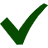 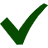 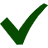 受験資格　　　商工業従事者、商工会関係者
　　　　　　　および学生等受験を希望する方
試験内容　　　出題科目：商業簿記
　　　　　　　（消費税については考慮せず）
　　　　　　　合格基準：７０点以上（１００点満点）
申込方法　　　所定の申込用紙にご記入の上、受験料を
　　　　　　　添えてお近くの商工会までお申込ください
お問合せ先
三田市商工会 または  兵庫県商工会連合会